Mar a bhios beatha neach a’ tòiseachadh, leatromachd agus breith
’S urrainn dhomh cunntas a thoirt air mar a tha beatha neach a’ tòiseachadh, dè th’ ann an leatromachd agus air mar a tha bèibidh ga bhreith.
rshp.scot
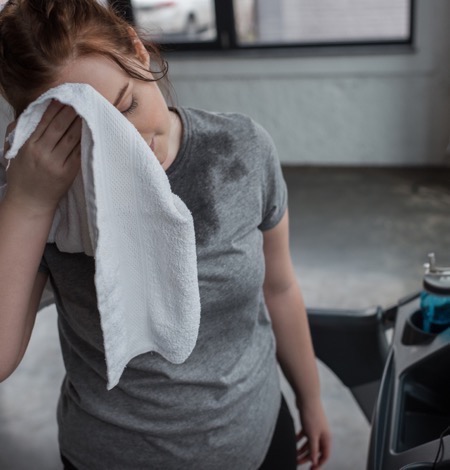 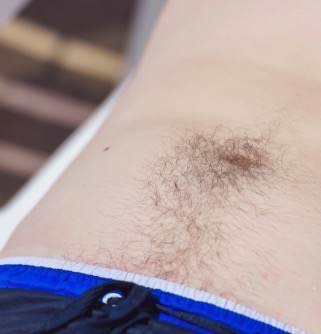 Nuair a bhios sinn a’ dol tro inbhidheachd, dè bhios a’ tachairt dha ar:falt/gruag?Guthan?Broilleach/cìochan?Craiceann?Fàileadh?Cruth bodhaig?
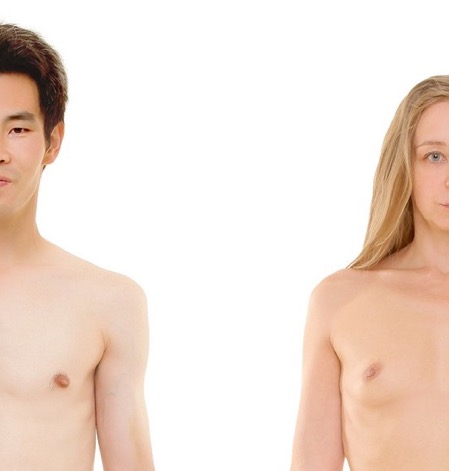 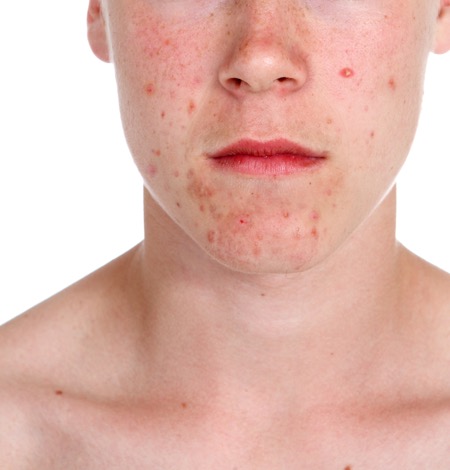 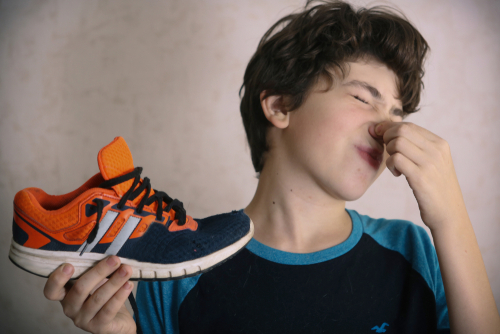 rshp.scot
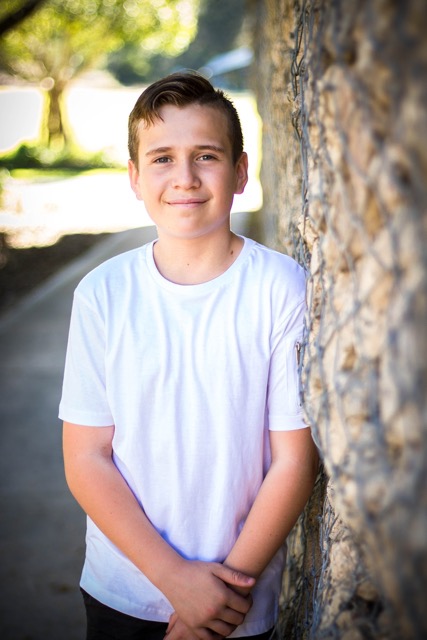 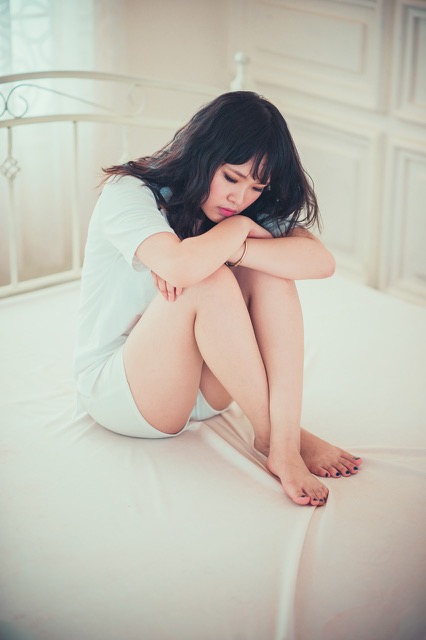 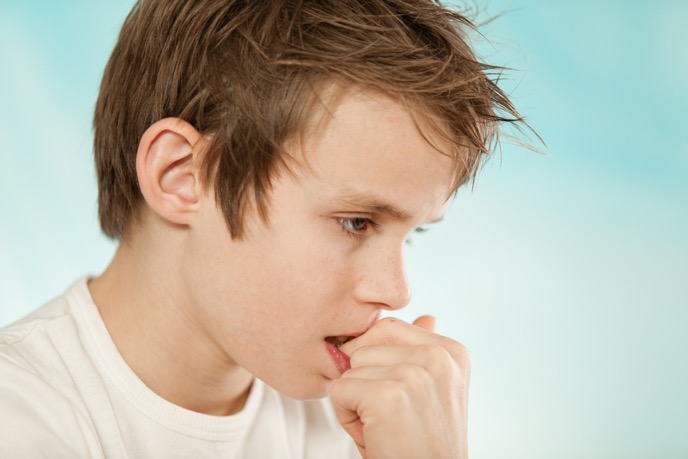 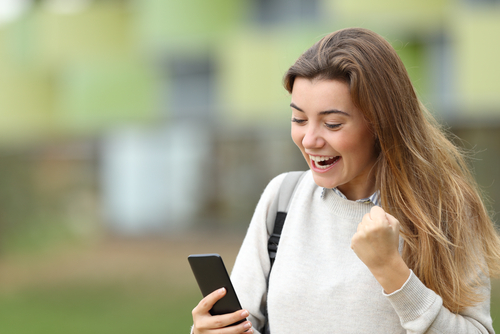 Nuair a bhios sinn a’ dol tro inbhidheachd dè, bhios a’ tachairt dha ar faireachdainnean?
rshp.scot
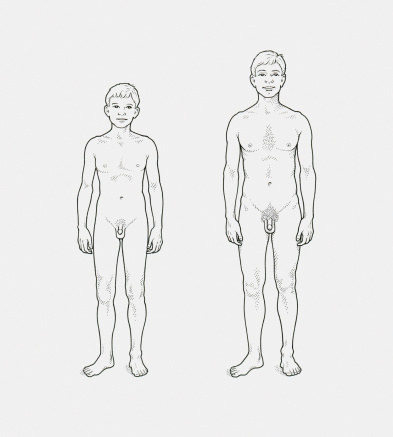 Ainmean pàirtean mo bhodhaig
rshp.scot
rshp.scot
rshp.scot
rshp.scot
rshp.scot
rshp.scot
Pàirt 1
Mar a bhios beatha neach a’ tòiseachadh
rshp.scot
Tha bèibidh air a dhèanamh le inbhich. Airson bèibidh a dhèanamh feumaidh tu ugh beag bìodach bho bhoireannach agus sìol bho fhireannach.
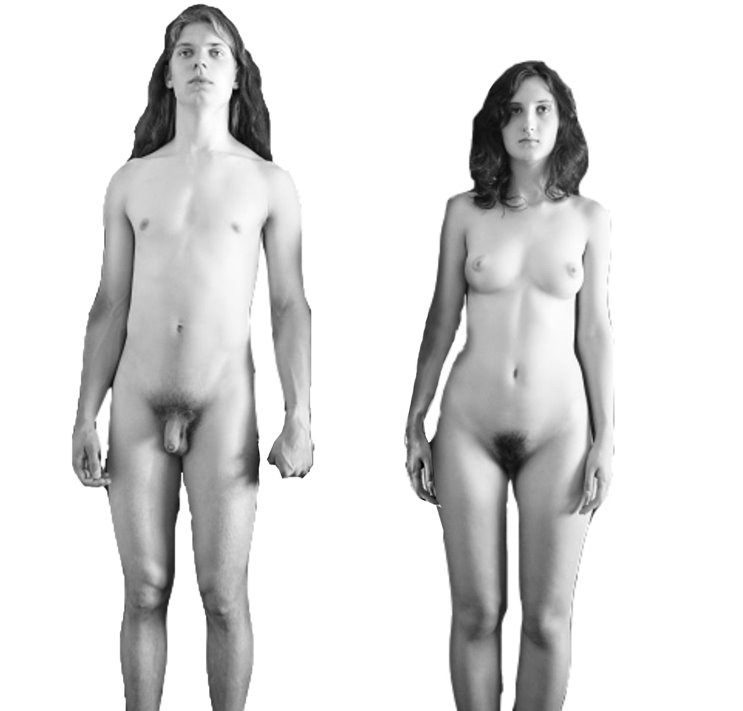 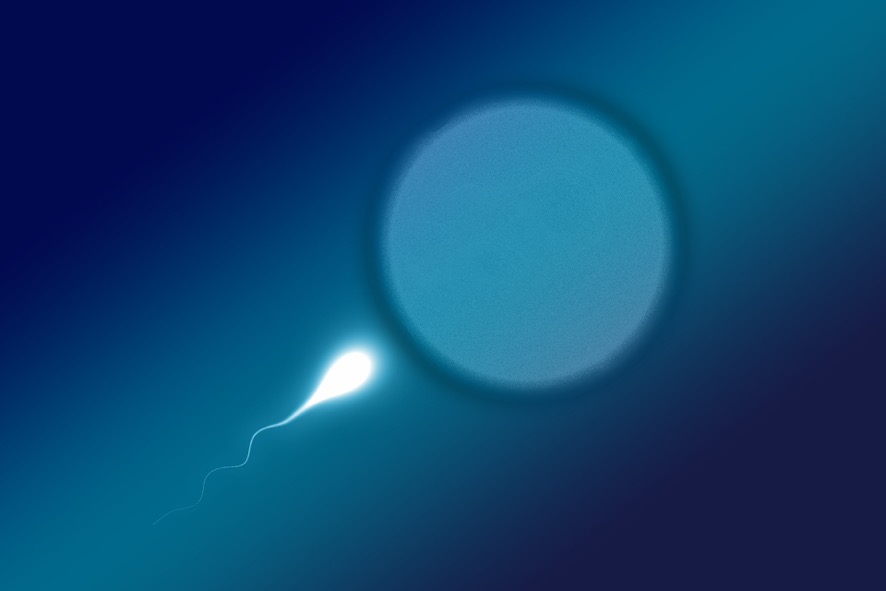 rshp.scot
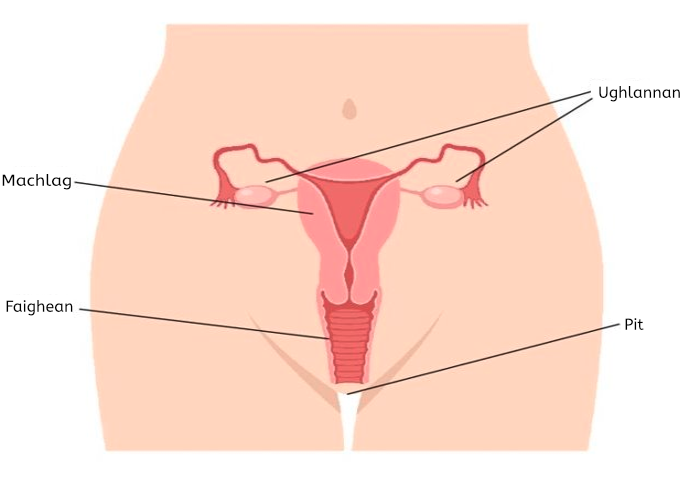 Tha uighean boireannaich am broinn a bodhaig, anns na 
h-ughlainn aice. Gach mìos bidh a bodhaig a leigeil ugh a-mach às na h-ughlainn.
rshp.scot
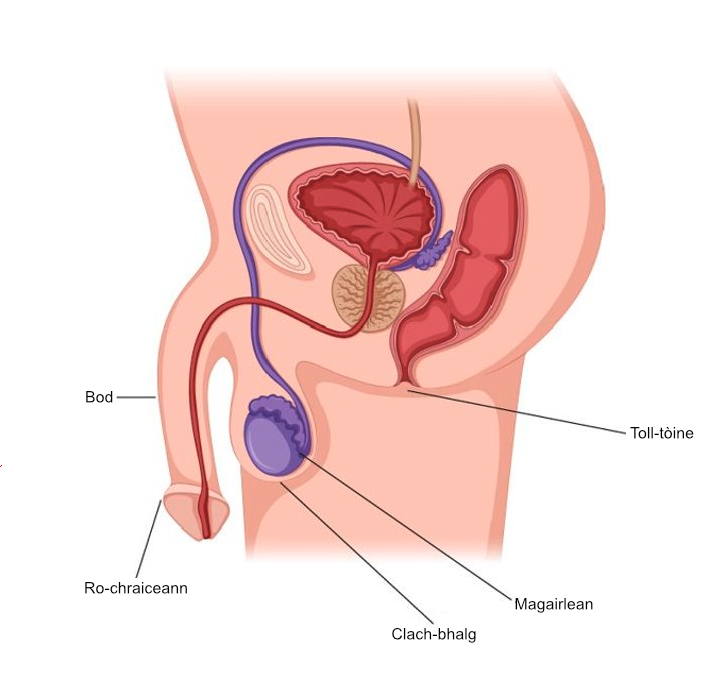 Tha sìol fireannaich air a dhèanamh anns na magairlean aige. Tha na magairlean anns a’ phocan bheag de chraiceann (clach-bhalg) a tha crochte air cùl a bhuid.
rshp.scot
Nuair a bhios an t-ugh agus an sìol a’ tighinn còmhla, faodaidh iad bèibidh a thòiseachadh. 
’S e torrachadh a chanas sinn ris an seo. 

Faodaidh torrachadh tachairt ann an diofar dhòighean
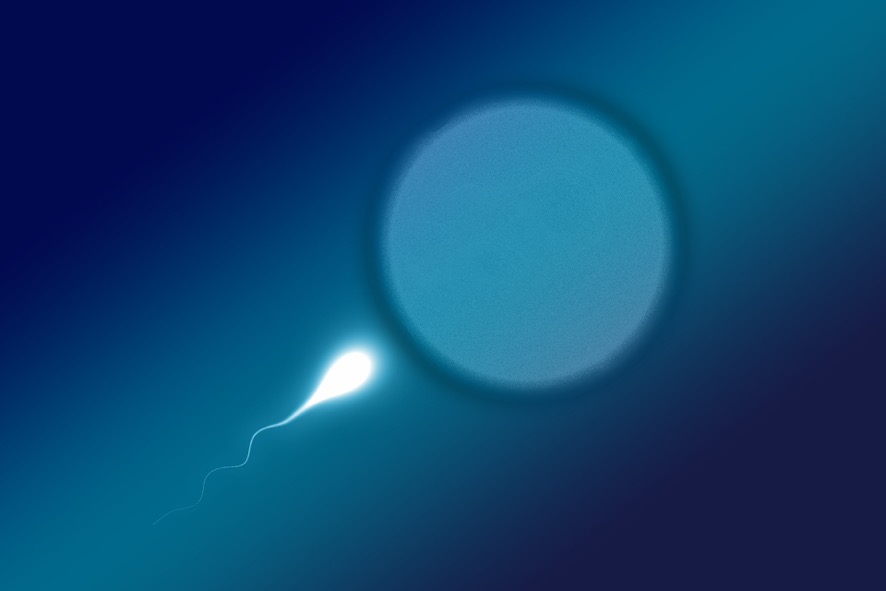 rshp.scot
Rè feise, bidh bod an fhireannaich a’ dol a-steach a’ dh’fhaighean a’ bhoireannaich. Nuair a bhios an duine a’ sìolachadh, bidh an sìol a’ dol a choinneachadh ris an ugh am broinn bodhaig a’ bhoireannaich.
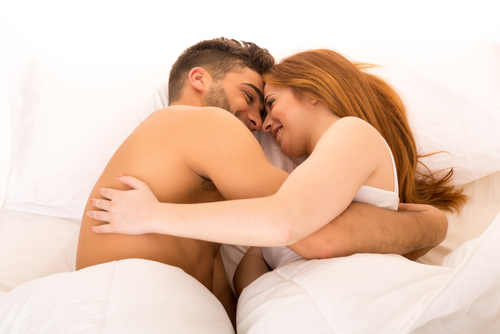 rshp.scot
Bidh cuideachadh a dhìth air cuid de pharantan airson leatromachd a thòiseachadh. 

Bidh cuid de bhèibidhean a’ tòiseachadh nuair a bhios an 
t-ùgh agus an sìol a’ coinneachadh ann an obair-lann. Bidh an dotair an uair sin a’ tilleadh an uighe a mhachlag a’ bhoireannaich. Canaidh sinn IVF ris an seo.
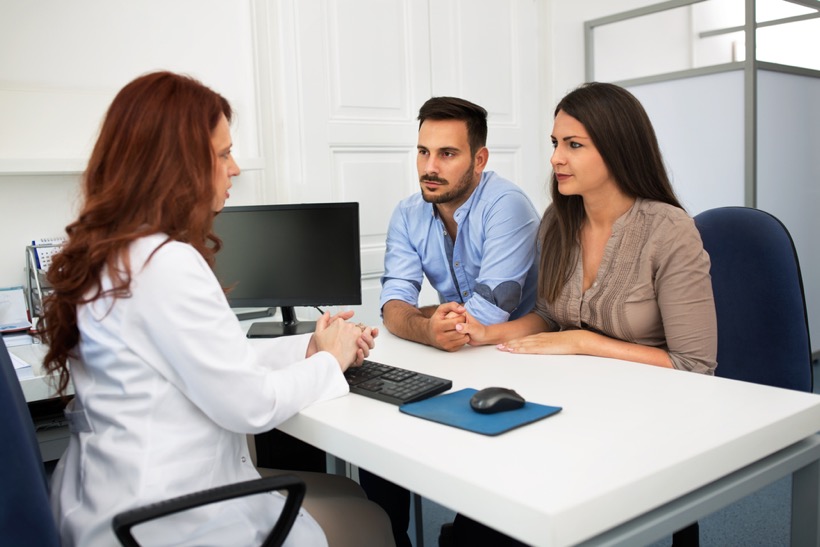 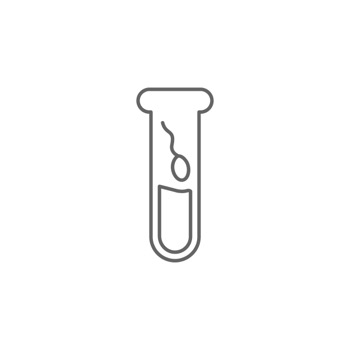 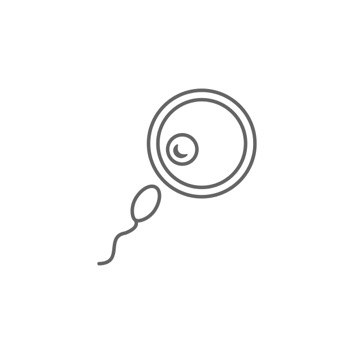 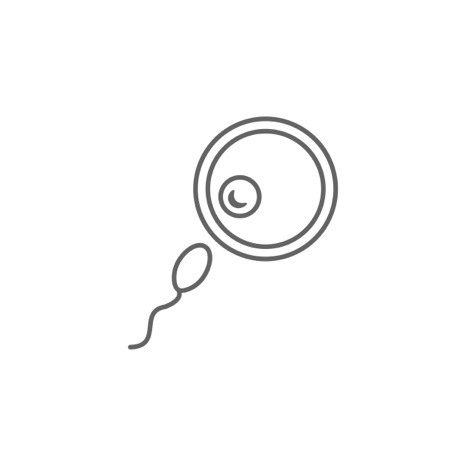 Tha bèibidhean eile air an dèanamh nuair a bheir fireannach a shìol do bhoireannach. Bidh i a’ cur an t-sìl a-steach dhan fhaighean aice. Ma shnàmhas an sìol chun an uighe, fàsaidh i trom le pàiste.
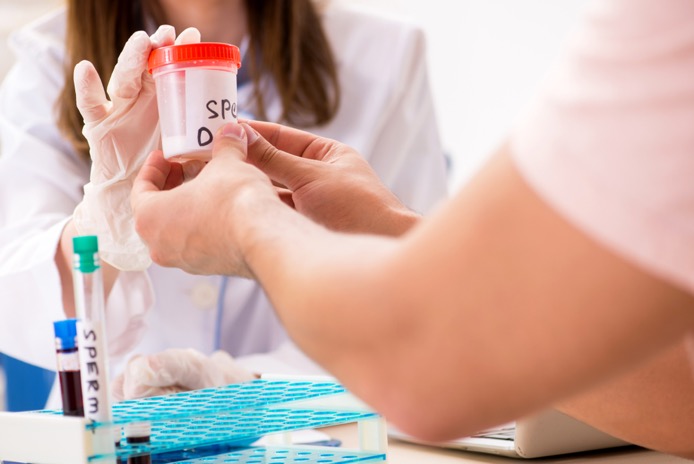 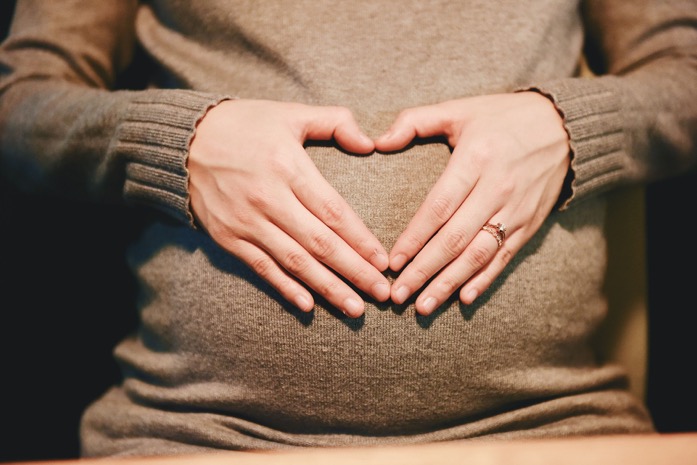 rshp.scot
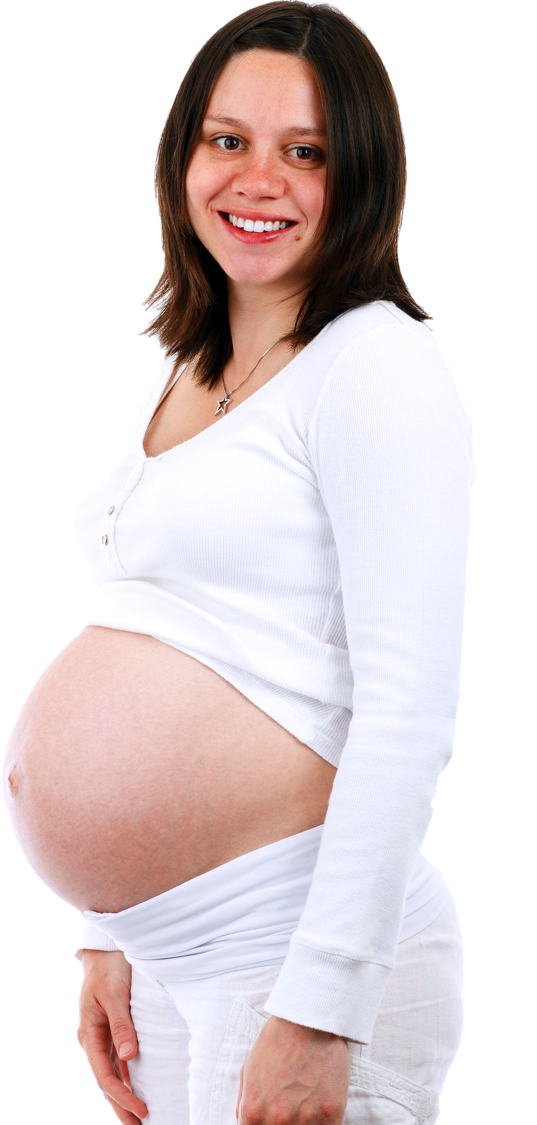 Mar sin, nuair a choinnicheas an t-ugh agus an sìol, fàsaidh an t-ugh ann an àite sàbhailte ris an canar a’ mhachlag. 

Bidh am boireannach trom airson naoi mìosan.
rshp.scot
Pàirt 2
Tha am bèibidh a’ fàs - Leatromachd
rshp.scot
Tha bèibidh a’ fuireach agus a’ fàs am broinn machlag a’ bhoireannaich airson naoi mìosan.Dè dh’fheumas boireannach trom agus am bèibidh aice airson a bhith fallain, toilichte agus sàbhailte?
rshp.scot
Tha bèibidh a’ fuireach agus a’ fàs am broinn machlag a’ bhoireannaich airson naoi mìosan. 

Tha am bèibidh agus am boireannach ceangailte le còrd na h-imleig a tha a’ ceangal a’ bhèibidh ri mhàthair.  Tha am bèibidh a’ faighinn na dh’fheumas e airson fàs tro chòrd na h-imleig.
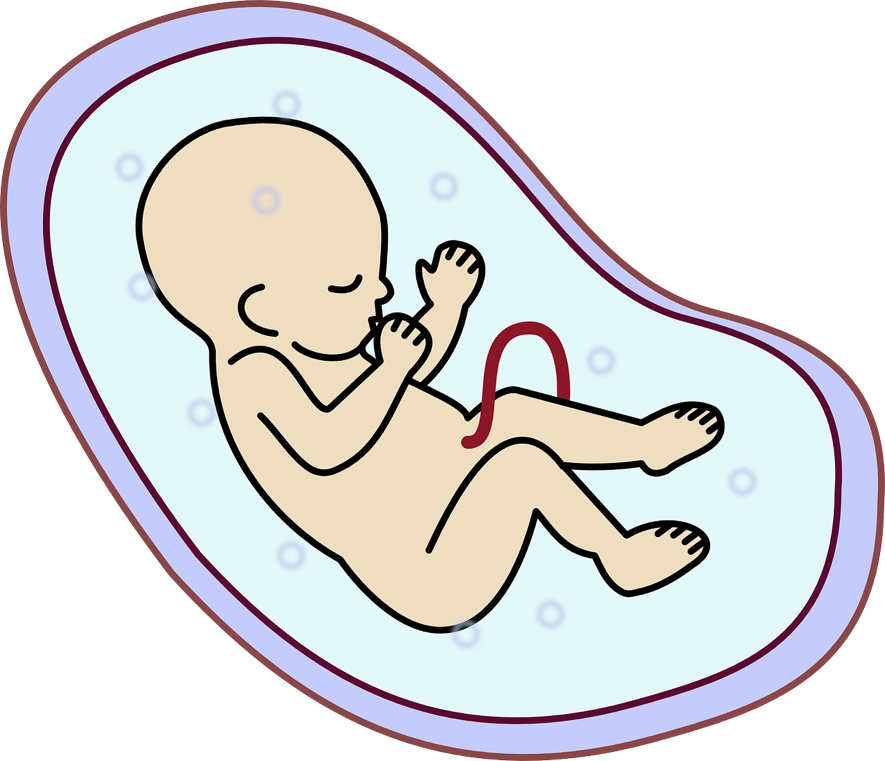 rshp.scot
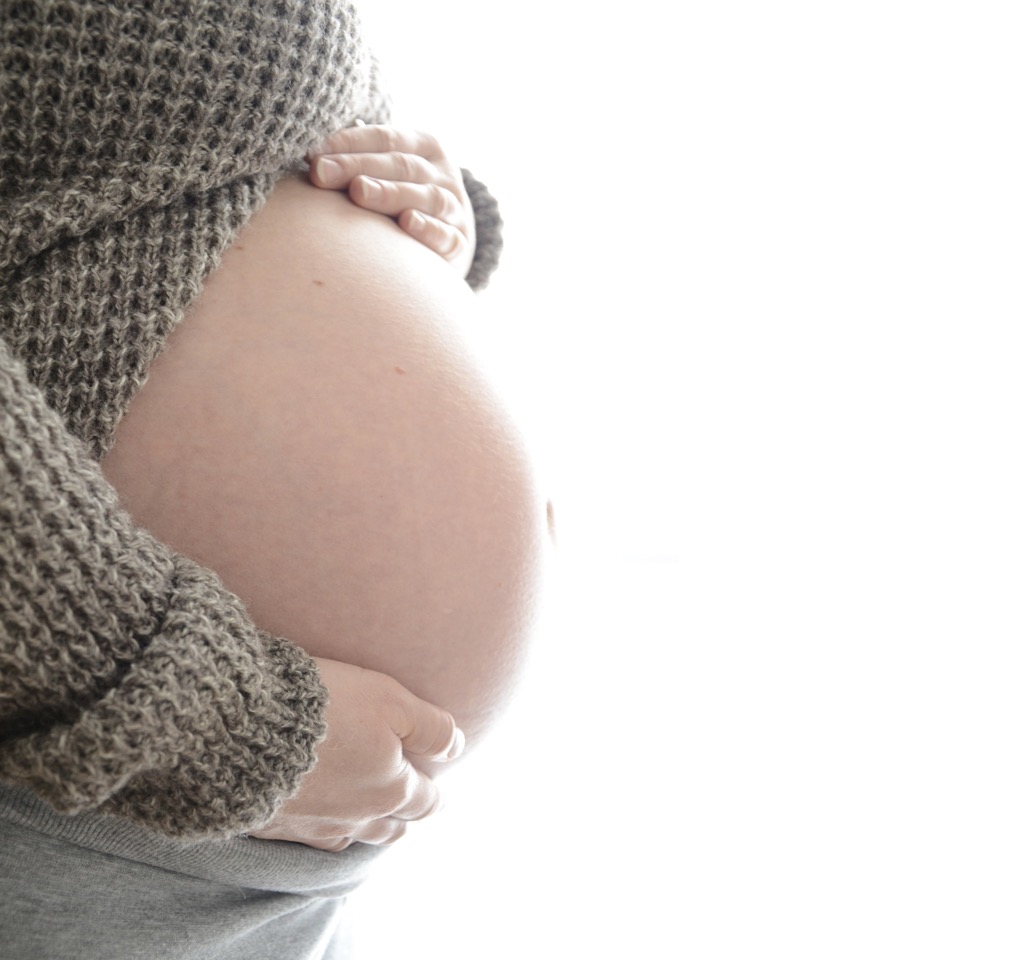 Dhan bhèibidh, tha a’ mhachlag coltach ri baga de dh’uisge blàth, seasgair agus cluinnidh am bèibidh buille-cridhe a mhàthar mar dhruma.
rshp.scot
Nuair a tha boireannach trom, thèid i chun an dotair agus an nurs gus dèanamh cinnteach gu bheil a h-uile càil ceart gu leòr leis an leatromachd aice.  

Faodaidh am boireannach, athair a’ bhèibidh, a cèile no caraid a thoirt còmhla rithe. 

Uaireannan gheibh iad dealbh dhen bhèibidh am broinn a’ bhoireannaich.
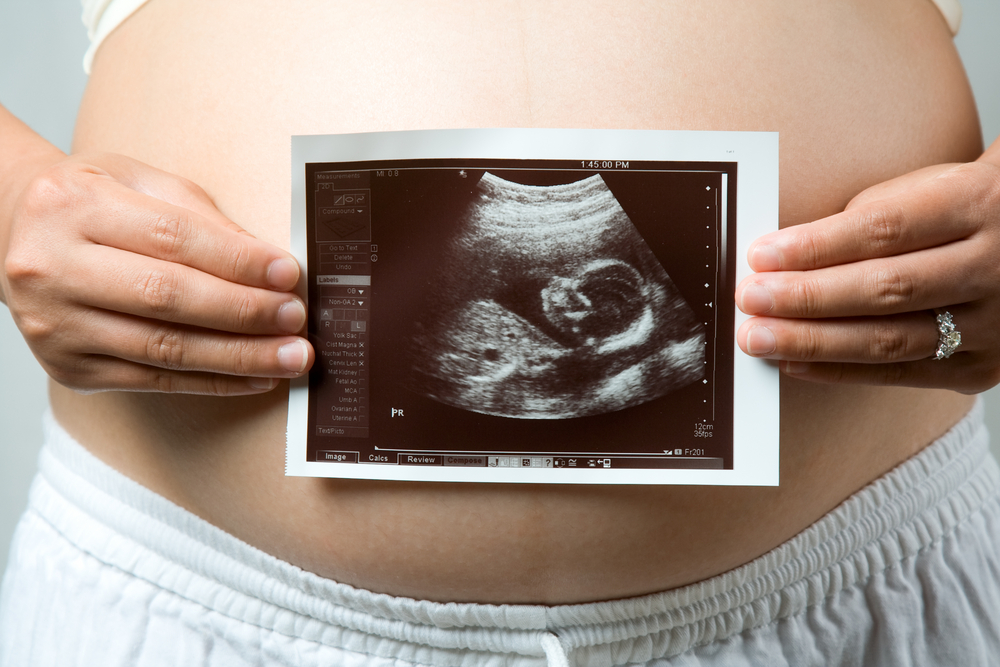 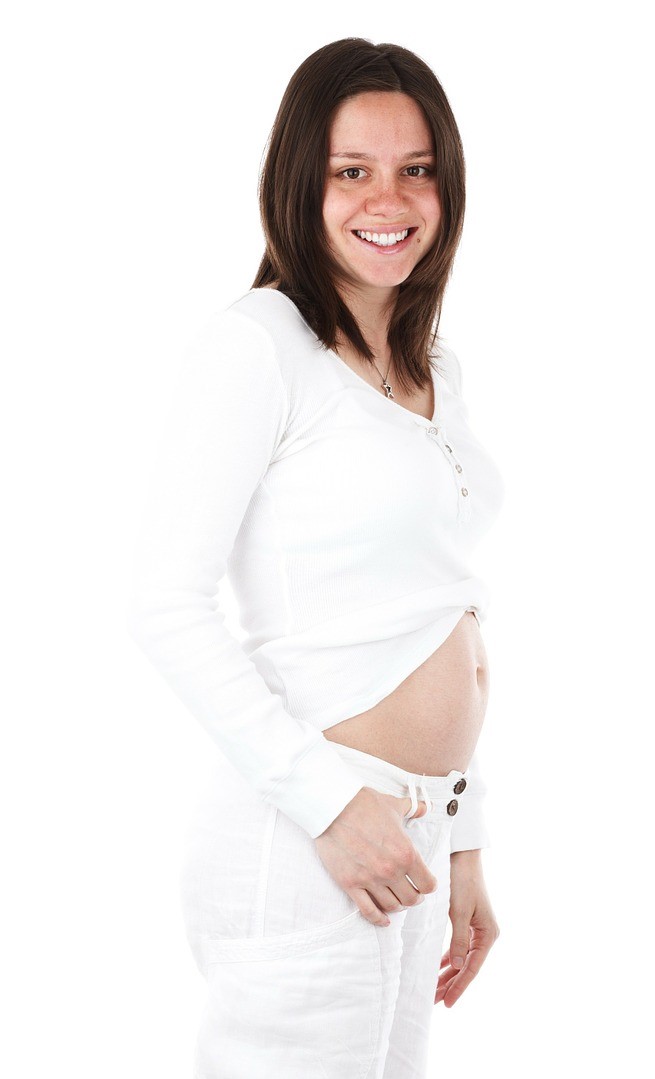 An toiseach tha am bèibidh gu math beag sa mhachlaig.

An ceann mìos chan eil am bèibidh ach mu mheud peasair. An uair sin bidh casan agus gàirdeanan a’ fàs air a’ bhèibidh. Tha cridhe beag a’ bualadh am broinn a’ bhèibidh. 

Mun àm a thig an dàrna mìos, tha am bèibidh mu mheud sùbh-craoibh. Tha  corragan agus òrdagan air fàs.
rshp.scot
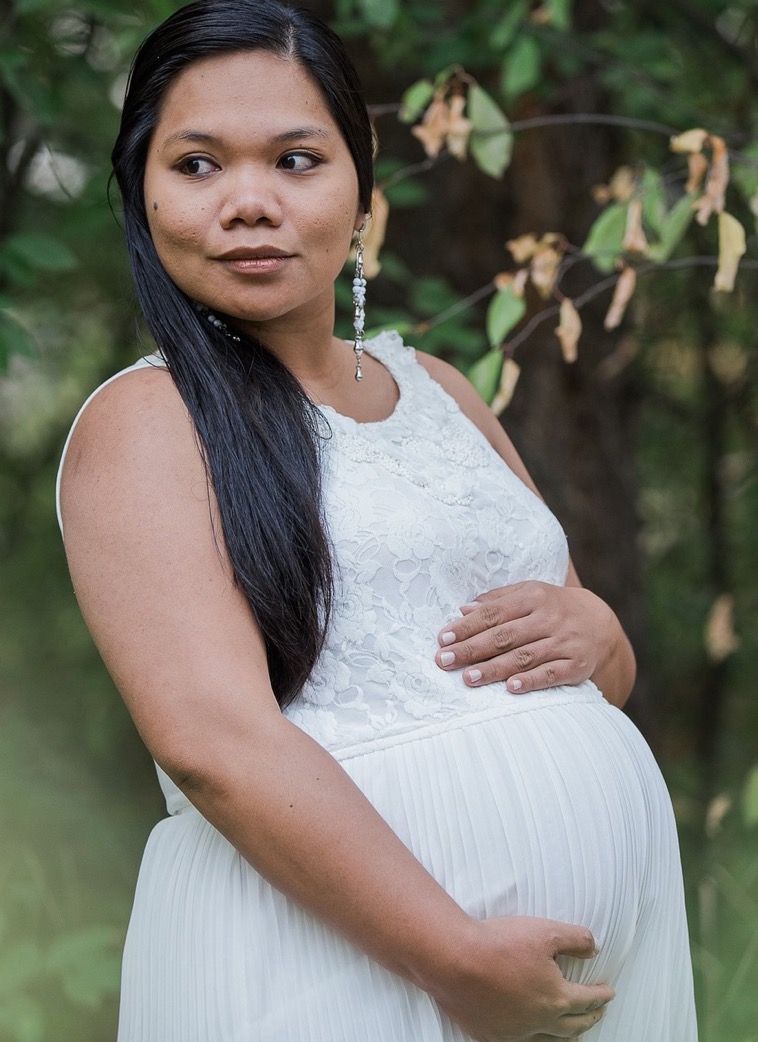 San ath thrì mìosan am broinn machlag a mhàthar, tha am bèibidh a’ sìor fhàs. Mun cheathramh mìos, tha am bèibidh mu mheud plumais. Faodaidh am bèibidh tòiseachadh air cluinntinn. Tòisichidh am boireannach air am bèibidh fhaireachdainn a’ gluasad na broinn.
rshp.scot
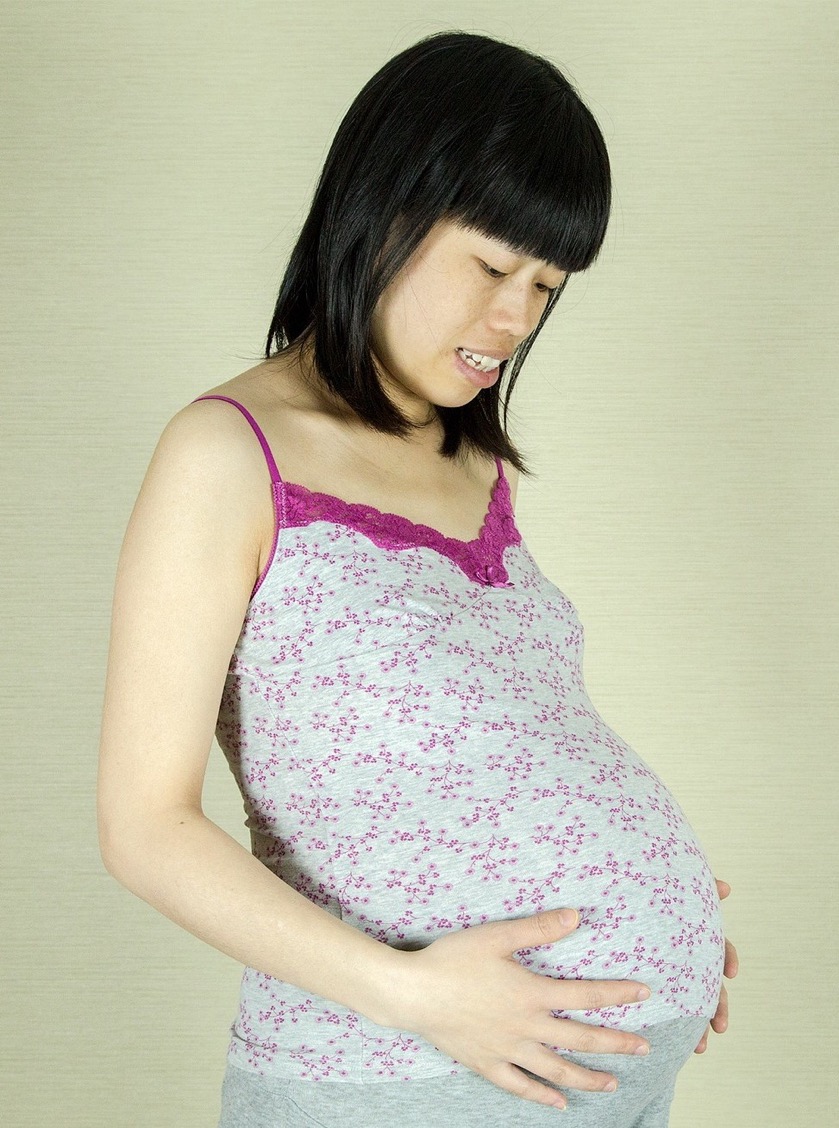 Sna 3 mìosan mu dheireadh sa mhachlaig, tha am bèibidh a’ cumail air a’ fàs, uiread ’s gum feum e bhith crùbte sa mhachlaig. 
Tha eanchainn a’ bhèibidh a’ fàs fad na h-ùine cuideachd.

Tha am bèibidh a’ fàs nas treasa agus a’ dèanamh deiseil airson a bhreith.
rshp.scot
Mar a bhios bèibidh a’ fas rè leatromachd (faid 4 mion. 17) https://youtu.be/h82ltr84_Yg
rshp.scot
A-nis agus sinn air tuilleadh a chluinntinn mu leatromachd, dè na rudan a dh’fheumas màthair agus bèibidh airson a bhith fallain, toilichte agus sàbhailte? A bheil sìon a bharrachd agaibh a-nis?
rshp.scot
Pàirt 3 
Mar a tha bèibidh ga bhreith
rshp.scot
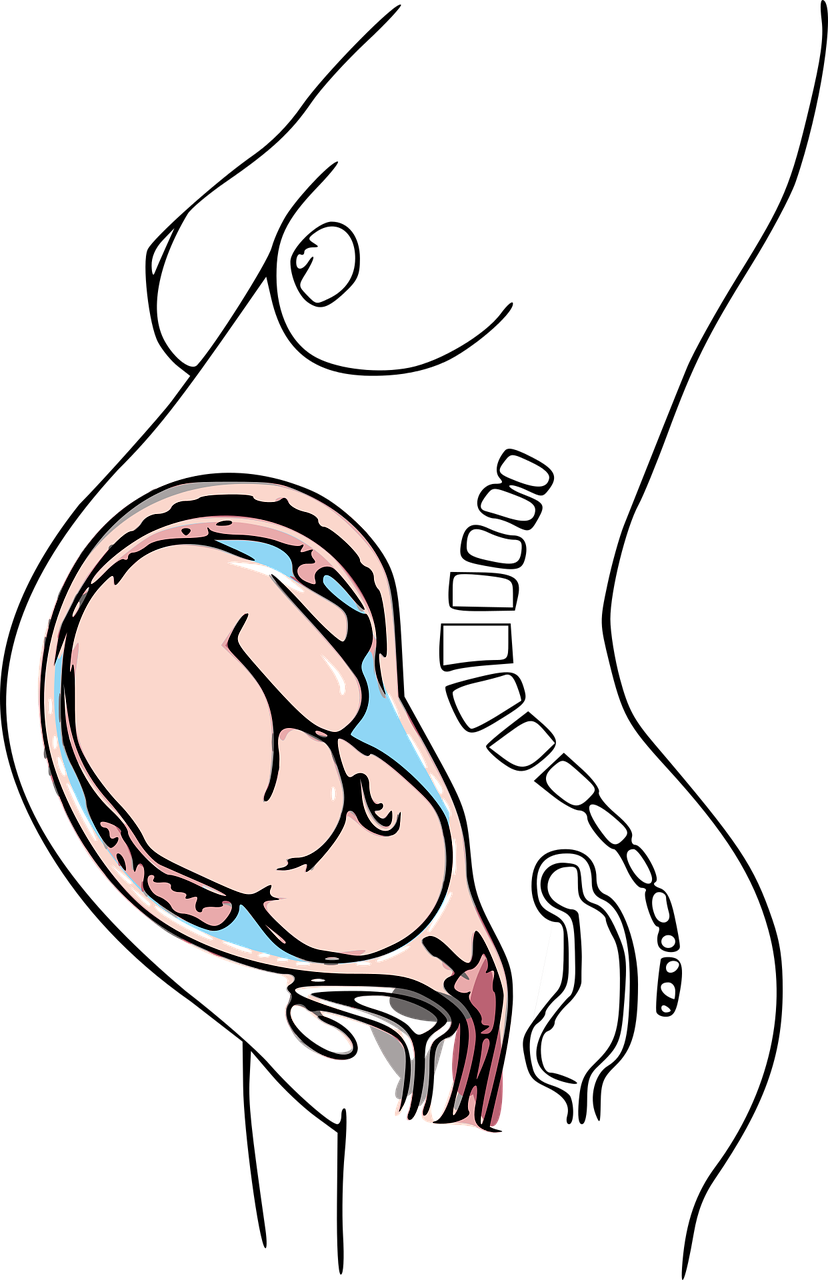 Mar a tha bèibidh ga bhreith. 
Às dèidh naoi mìosan sàbhailte agus blàth sa mhachlaig, tha àm breith a’ bhèibidh ann.  

Tha am bèibidh a’ tionndadh gus gum bi an ceann sìos a’ dèanamh deiseil airson tighinn a-mach.
rshp.scot
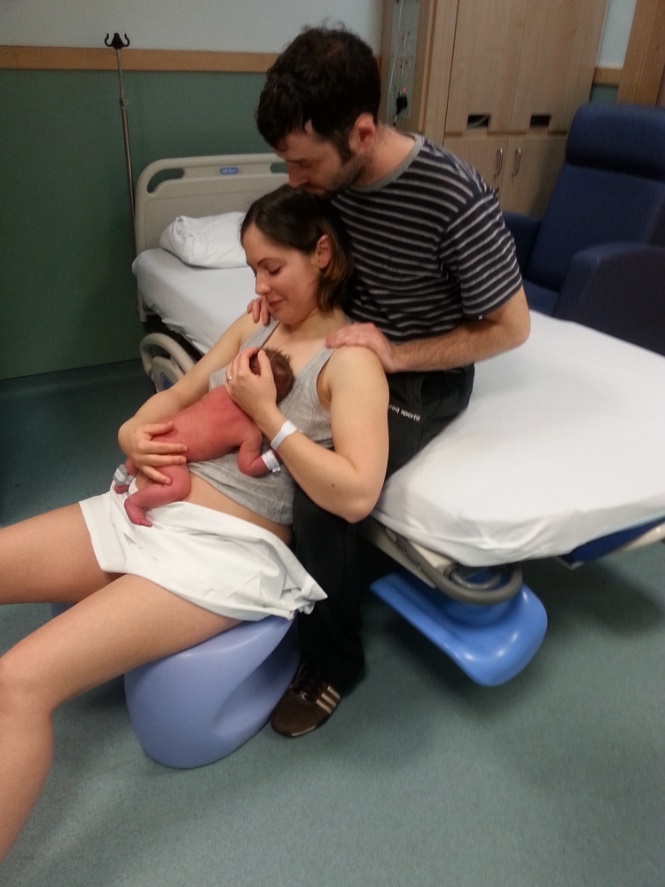 Bidh am boireannach a’ faireachdainn cràdh na brù agus a’ faireachdainn gum feum i putadh sìos airson ’s gun tig am bèibidh a-mach.
rshp.scot
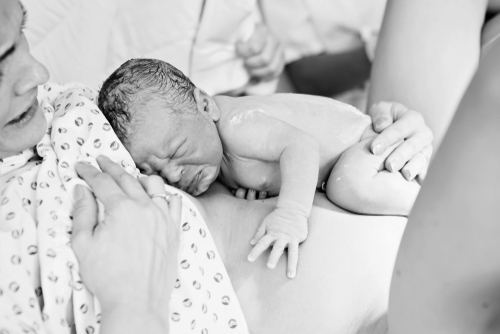 Bidh am bèibidh a’ tighinn a-nuas  às a’ mhachlaig agus a’ tighinn a-mach à faighean a’ bhoireannaich. Bheir seo uairean a thìde a’ tachairt.
rshp.scot
[Speaker Notes: Nearly all babies are born this way but some babies can’t be born like this and a doctor has to make an opening in the mummy’s tummy to lift the baby out – this is called a Caesarean.]
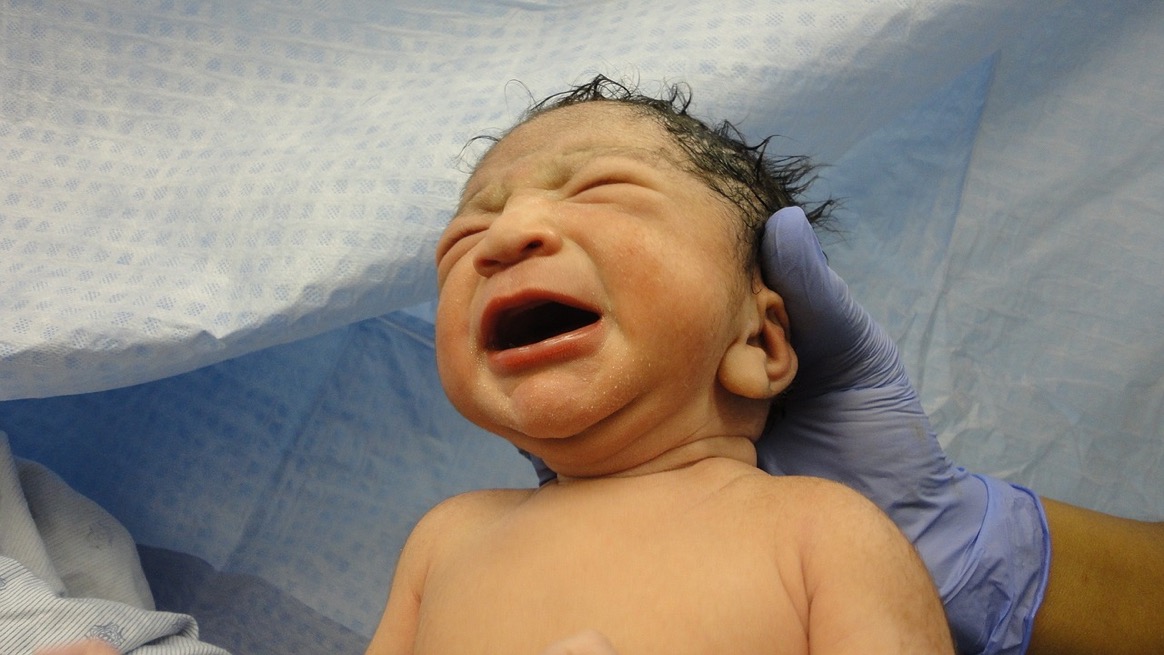 Bidh am bèibidh a’ rànaich nuair a dh’fhàgas e a’ mhachlag agus a thig e a-mach dhan t-saoghal.
rshp.scot
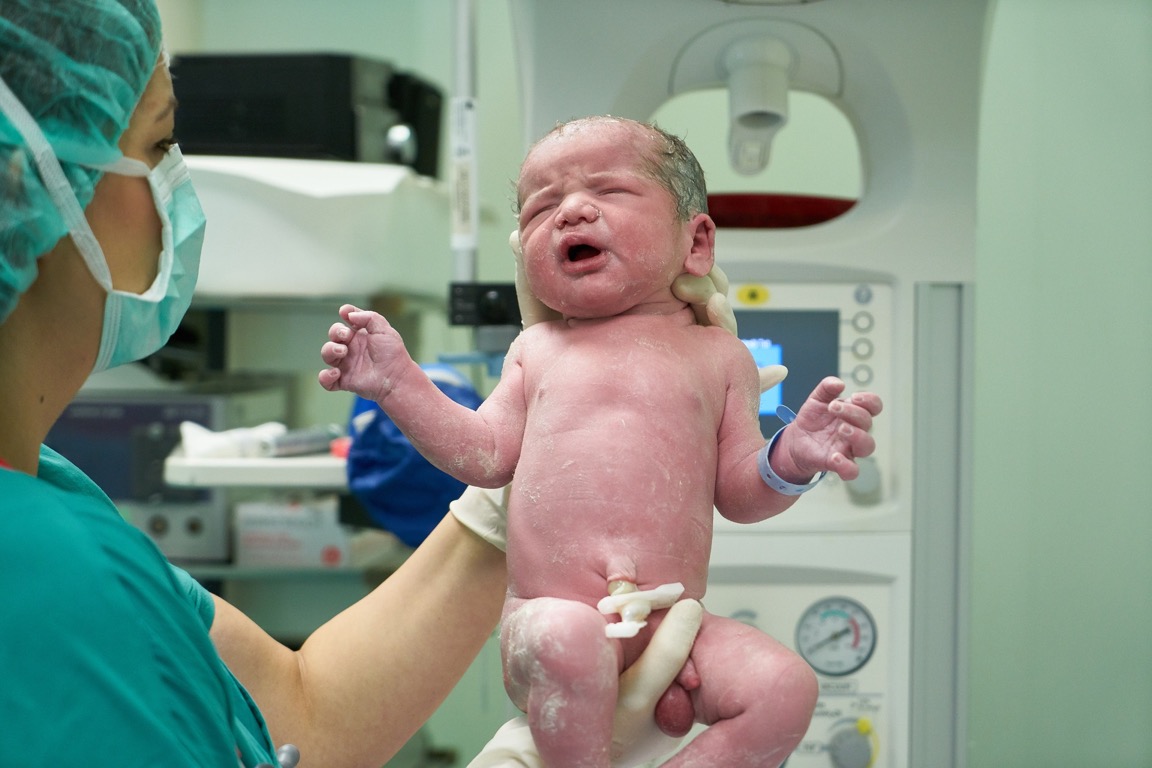 Tha còrd na h-imleig ga ghearradh agus an uair sin tha am bèibidh air leth bho mhàthair.
rshp.scot
Tha cuid de bhèibidhean air am breith ann an ospadal. 

Tha cuid de bhèibidhean air am breith aig an taigh. 

Faodaidh athair a’ bhèibidh, cèile a mhàthar no caraid no ball eile den teaghlach a bhith ann airson cuideachadh agus taic a thoirt dhan mhàthair.
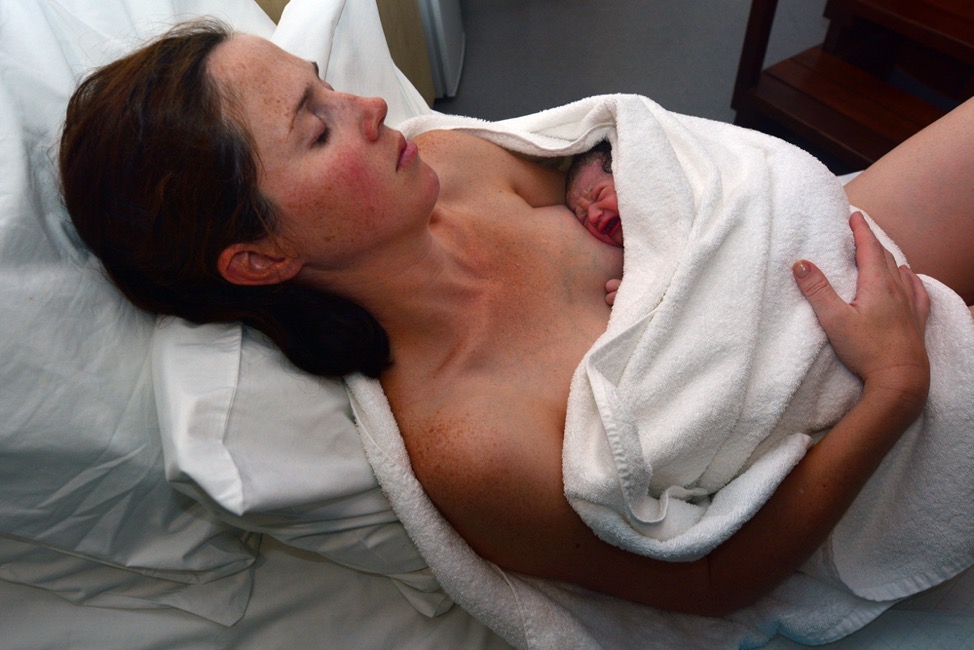 rshp.scot
Nach eil toiseach beatha neach mìorbhaileach!
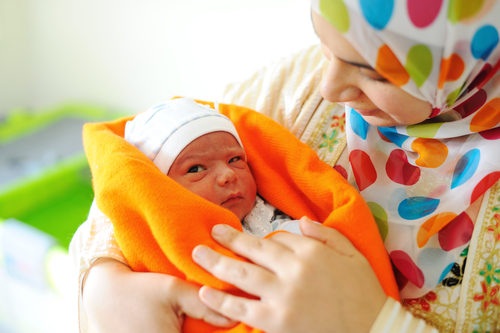 rshp.scot